Univerzitet u Novom Sadu
Fakultet tehničkih nauka
Departman za proizvodno mašinstvo
Katedra za materijale i tehnologije spajanja
KOMPOZITNI MATERIJALI
Doc.dr Sebastian Baloš
Disperziono ojačani kompozitni materijali
Podela kompozitnih materijala
OJAČANI VLAKNIMA

Diskontinualna vlakna
Kontinualna vlakna
Ojačani nanovlaknima
PARTIKULITNI
(OJAČANI ČESTICAMA)
Konvencionalni partikulitni
Disperziono ojačani	
Partikulitni nanokompoziti
LAMINATNI
KOMBINOVANI
Sadrže keramičke partikulitne čestice.
Predstavljaju disperziono ojačane metalne materijale.
Čestice su mikronske veličine
Imaju nekoherentnu 
    graničnu površinu sa osnovom.
Čestice su najčešće: karbidi i oksidi.
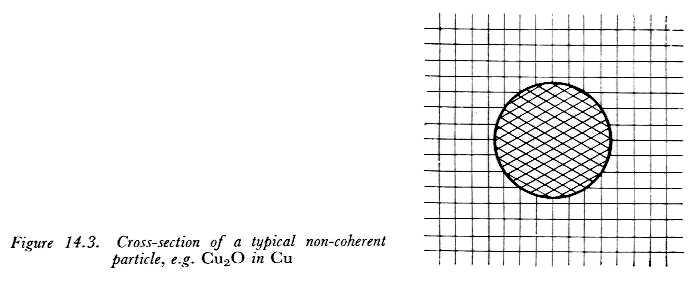 Uticaj veličine čestica i njihovog sadržaja na mehanizme ojačavanja
Rp,komp= GZ + DISP+ DEF+GSZ

Rp,komp  -povećanje napona tečenja kompozitnog materijala
	GZ –ojačavanje granicama zrna			1
	DISP - disperziono ojačavanje			2
	DEF –deformaciono ojačavanje			3
	GSZ –ojačavanje granicama zrna (subzrna)	4
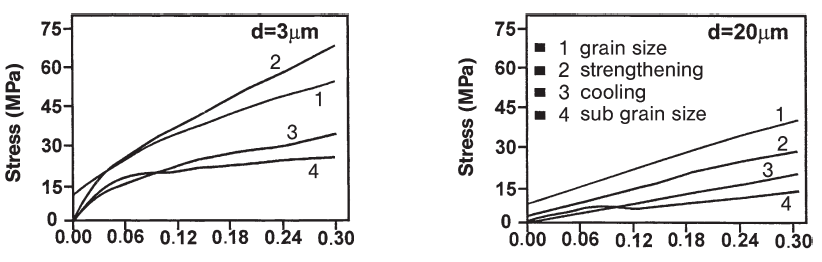 povećanje napona tečenja [MPa]
povećanje napona tečenja [MPa]
0         6        12      18       24      30
0         6        12      18       24      30
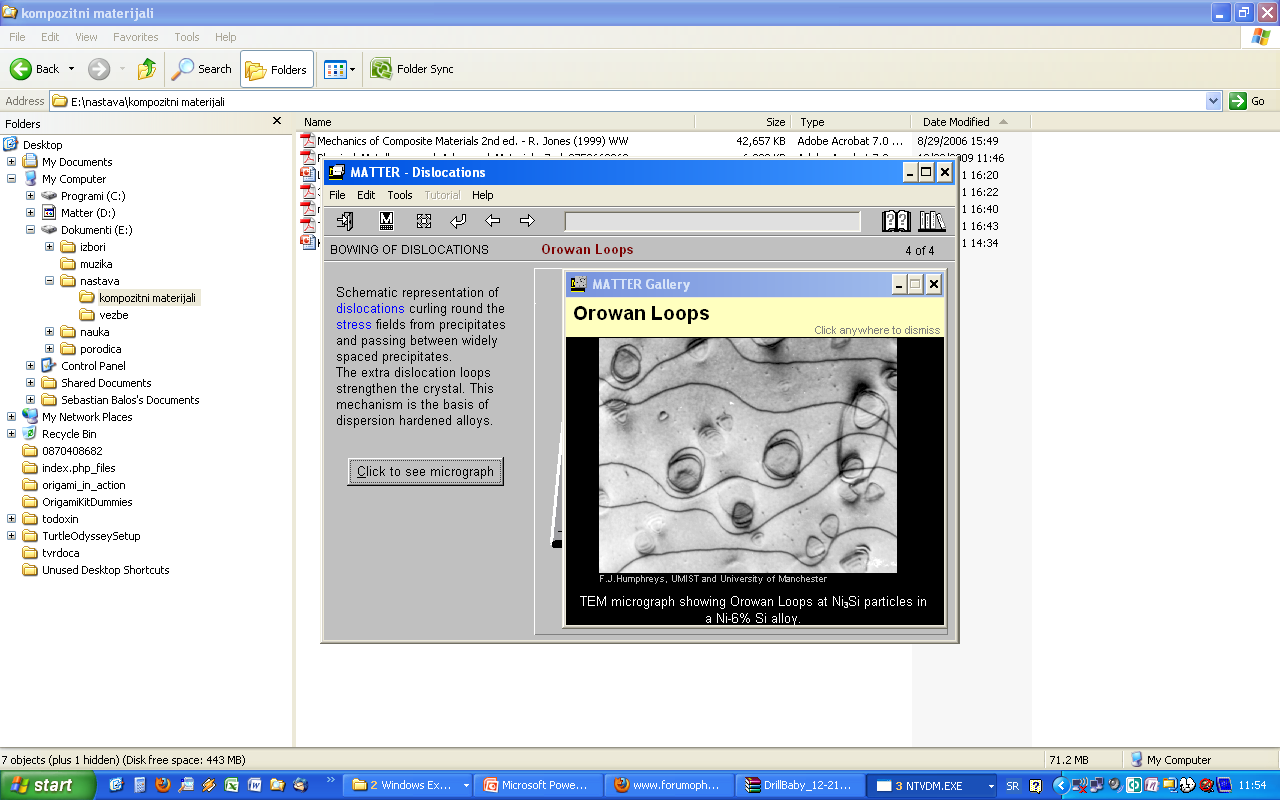 Orowan-ov
mehanizam:
Čestice Ni3Si u leguri Ni-6Si
stvorena petlja
dislokacija
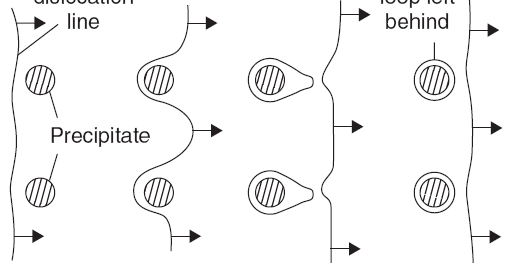 disperzoid
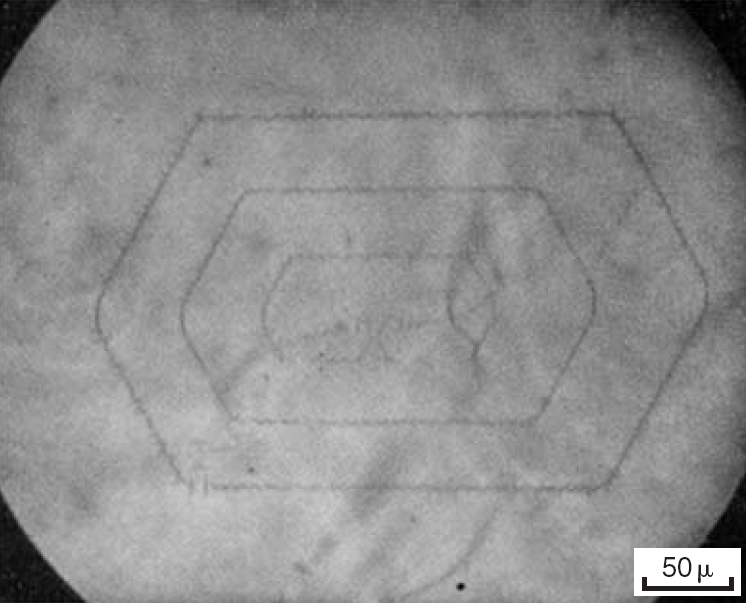 Frank-Read-ov
mehanizam:
Si
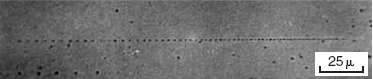 Nagomilavanje dislokacija u monokristalu Zn
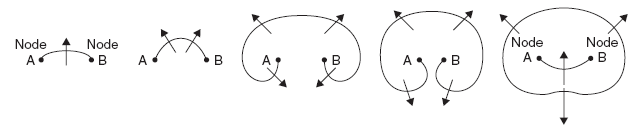 U odnosu na taložno ojačavanje:

Manji stepen ojačavanja na sobnoj temperaturi.
Veća efikasnost na povišenim temperaturama u odnosu  na taložno ojačavanje jer na povišenim       temperaturama talog prestareva (granična površina postaje nekoherentna) i takve čestice su znatno krupnije.
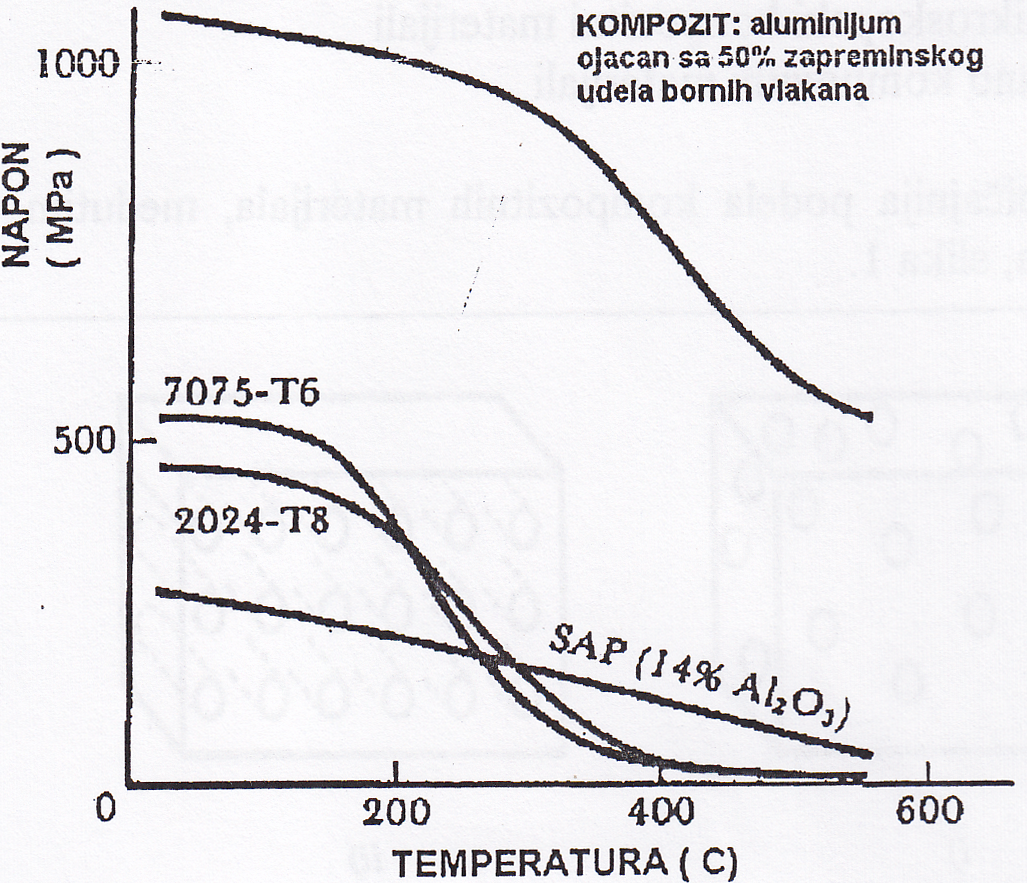 Napon tečenja  [MPa]
Značaj veličine čestica
Što su čestice manjeg prečnika, uz jednaku distribuciju, dobija se veći efekat ojačanja kompozitnog materijala.
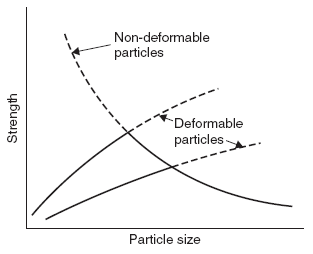 Disperzoidi
Napon tečenja
Talozi
Prečnik čestica
Uticaj sadržaja čestica na mehaničke osobine
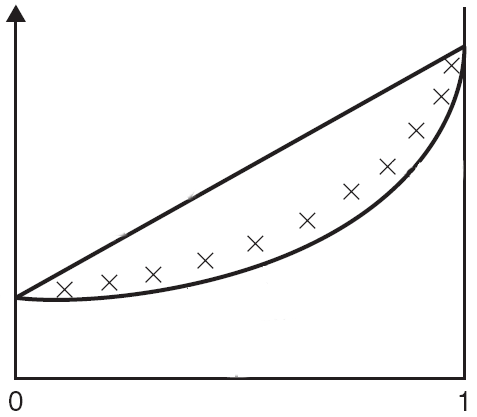 E
Vrednosti mehaničkih karakteristika su između vrednosti dobijenih primenom izraza za pravilo smeše, ali bliže vrednostima obrnutog pravila smeše.
Pravilo smeše
EK=fOEO+fPEP
EP
Obrnuto pravilo smeše
1/EK=fO/EO+fP/EP
EO
Osnova
Partikuliti (čestice)
Materijali čestica za ojačavanje – keramičke čestice
Materijali osnove
Zavisnost modula elastičnosti od sadržaja čestica
Legura AlMg1SiCu sa česticama Al2O3 dobijena livenjem i oblikovana kovanjem
Legura AlMg1SiCu sa česticama SiC dobijena sinterovanjem istiskivanjem
Modul elastičnosti [GPa]
Modul elastičnosti [GPa]
Sadržaj čestica [%]
Sadržaj čestica [%]
Zavisnost napona tečenja i zatezne čvrstoće od sadržaja čestica
Legura AlMg1SiCu sa česticama Al2O3 dobijena livenjem i oblikovana kovanjem
Legura AlMg1SiCu sa česticama SiC dobijena sinterovanjem istiskivanjem
Zatezna čvrstoća Rm
Napon [MPa]
Napon [MPa]
Zatezna čvrstoća Rm
Napon tečenja Rp
Napon tečenja Rp
Sadržaj čestica [%]
Sadržaj čestica [%]
Zavisnost jediničnog prekidnog izduženja od sadržaja čestica
Legura AlMg1SiCu sa česticama Al2O3 dobijena livenjem i oblikovana kovanjem
Legura AlMg1SiCu sa česticama SiC dobijena sinterovanjem istiskivanjem
Izduženje [%]
Izduženje [%]
Sadržaj čestica [%]
Sadržaj čestica [%]
Zavisnost otpornosti na habanje od sadržaja čestica
Habanje [mm3]
Legura AlMg1SiCu sa česticama Al2O3 dobijena livenjem i oblikovana kovanjem
Sadržaj čestica [%]
Mikrostruktura patrikulitnih kompozita sistema Al-SiC
liven sa umešavanjemčestica (visoka aglomeracija)
liven pod pritiskom (umerena aglomeracija)
c)  sinterovan  
istiskivanjem
d)  liven i  istiskivan (blaga trakavost)
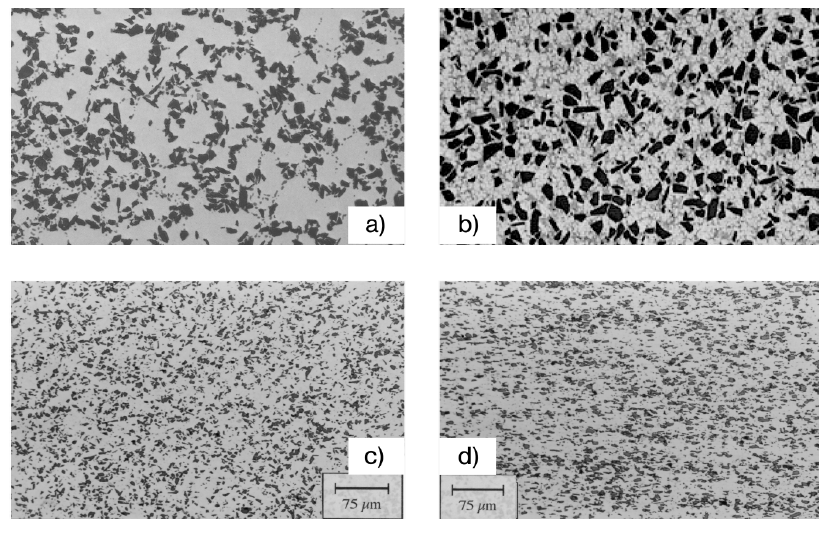 Dobijanje čestica
Mlevenje

Atomizacija

(Kombinovani postupak) – dobijanje atomiziranog kompozitnog materijala, a ne čestica
Mlevenje
Rotor
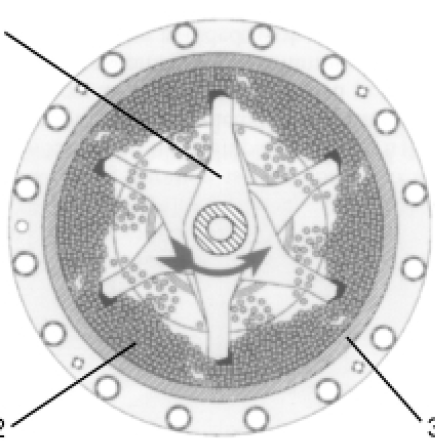 Jeftinija oprema
Jednostavna regulacija
Velika proizvodnost
Nedostatak: čestice su uglastog oblika
WC ili čelične kuglice za mlevenje
Komora
Atomizacija
Mogućnost dobijanja više različitih granulacija tokom jednog procesa atomizacije.
Čestice su zaobljene
Cev
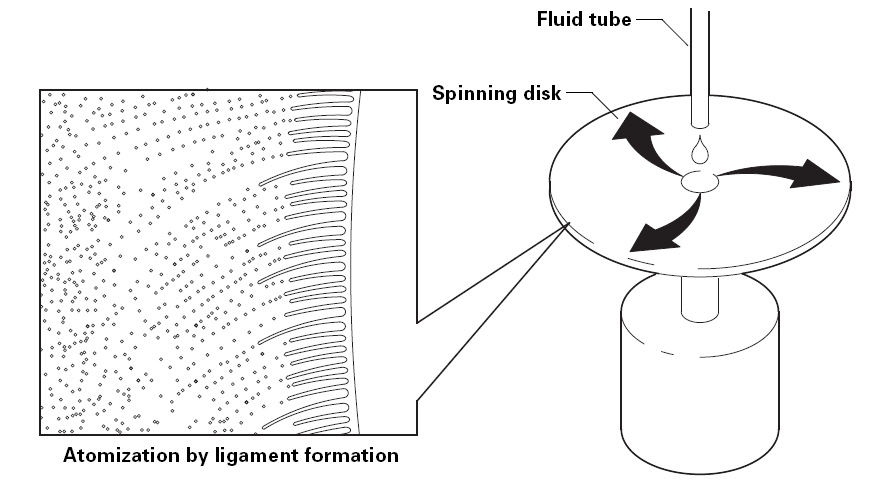 Obrtni disk
(Kombinovani postupak)
Predstavlja atomizaciju smeše osnove i ojačavajućih čestica, koja se kasnije sinteruje.
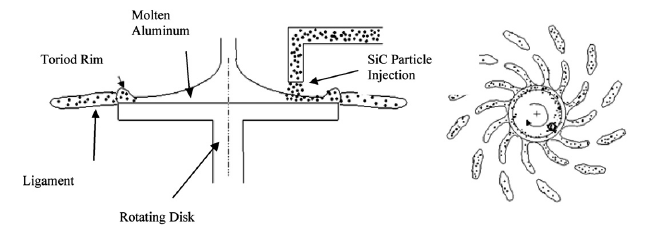 Tečna legura Al
Toroidni prsten kompozitnog materijala
Ubacivanje čestica
Centrifugalno izbačen kompozitni materijal
Obrtni disk
Dobijanje disperziono ojačanih kompozitnih materijala
Livenjem: - danas dominantnan način dobijanja, niža cena, mogućnost adaptacije postojećih livnica uz minimalne izmene

Metalurgijom praha (sinterovanjem): - pogodno za dobijanje kompozitnih materijala sa većim udelom čestica
Livenje kompozitnih materijala
Livenje sa umešavanjem ojačavajućih čestica
			

Livenje pod pritiskom:	1. gasno
					2. direktno
					3. indirektno
Livenje kompozitnih materijala
Livenje sa umešavanjem ojačavajućih čestica:

 jednostavan i jeftin proces
mešanje je potrebno za za dobijanje jednake distribucije i sprečavanje aglomeracije čestica
Ubacivanje ojačavajućih ćestica
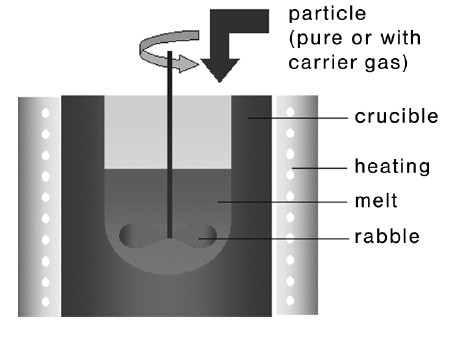 Sud
Grejači
Tečni kompozit
Mešač
Livenje pod pritiskom

složeniji i skuplji 
  proces
minimalna poroznost
dobijanje sitnozrne strukture
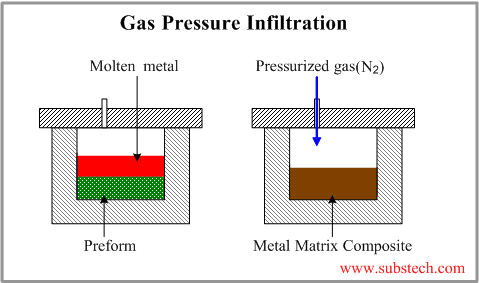 Azot pod pritiskom
Tečni metal
Gasno livenje pod pritiskom:

Pogodno za velike radne predmete jednostavnog oblika
Presovane čestice
Gotov proizvod
Dejstvo pritiska
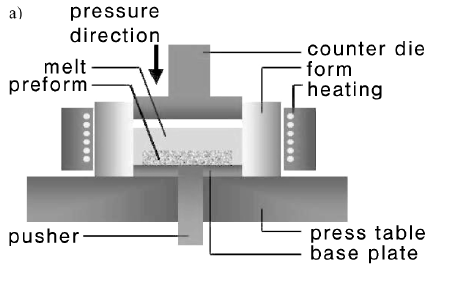 Pritiskivač
Tečni metal
Presovane čestice
Kalup
Direktno livenje pod pritiskom:

potreban tačan proračun zapremine za popunu kalupa jer nema ulivnog sistema
Grejač
Radni sto
Osnovna ploča
Izbacivač
Indirektno livenje pod pritiskom:

protok je kontrolisan kroz ulivni sistem
pogodno za manje radne predmete složenije konfiguracije
Jezgra/presovane čestice
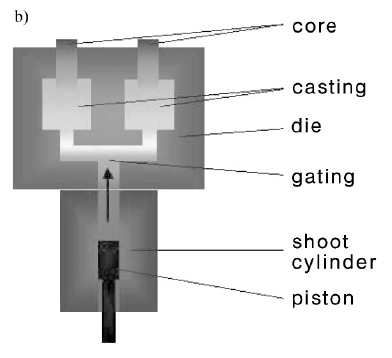 Odlivci
Kalup
Usmeravanje tečnog metala
Cilindar
Klip
Sinterovanje
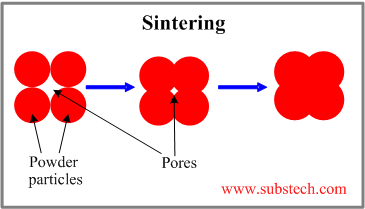 Konvencionalno sinterovanje

Izostatičko sinterovanje

Sinterovanje istiskivanjem
čestice
pore
Konvencionalno sinterovanje:

jednostavan proces
neravnomeran pritisak i raspored poroznosti
gornji žig
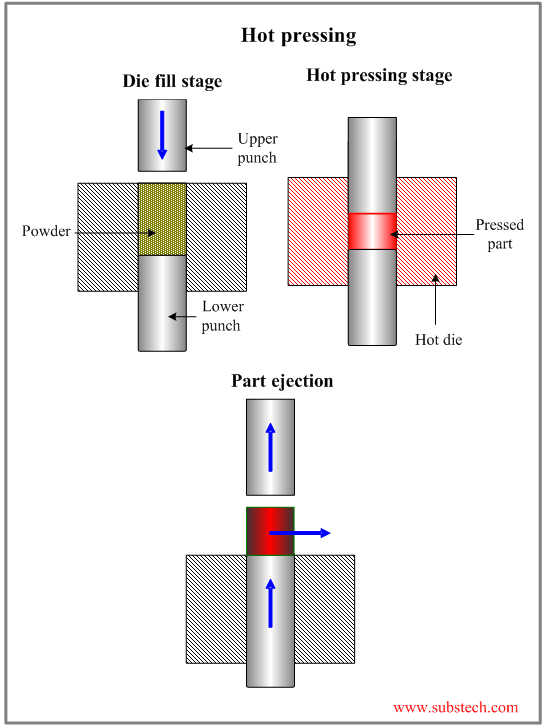 sinterovanje
prah
donji žig
zagrejana
matrica
Izostatičko sinterovanje (HIP-hot isostatic pressing):

Ravnomerno dejstvo pritiska sa svih strana i ravnomerna poroznost proizvoda
Proizvodi složene konfiguracije
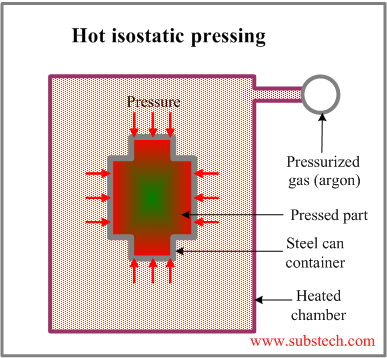 Pritisak
Argon pod pritiskom
Radni predmet
Čelični lim
Zagrejana komora
Sinterovanje istiskivanjem:

pogodno za specifične oblike radnih predmeta (izduženi oblik)
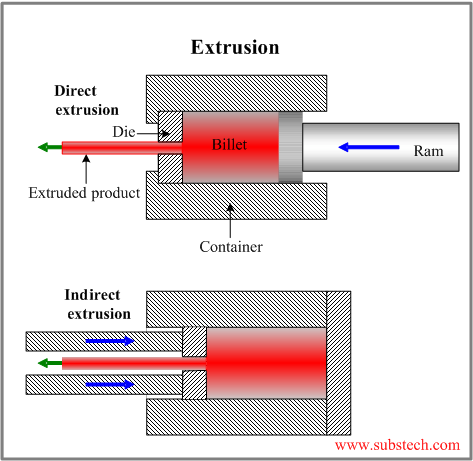 Istosmerno istiskivanje
Žig
Prah
Klip
Gotov proizvod
Matrica
Suprotnosmerno istiskivanje
Plastična prerada disperziono ojačanih kompozitnih materijala
na hladno (ispod temperature rekristalizacije)
na toplo (iznad temperature rekristalizacije)

Tehnološki procesi obrade:

Valjanje
Kovanje
Vučenje
Istiskivanje
(Rezanje)
Primena
Kompozitni materijal : legura Al + čestice Al2O3
Pogonsko vratilo za putnička vozila:
Materijal: AlMg1SiCu + 20% Al2O3
Proces dobijanja:  livenje pod pritiskom
Karakteristike:	-modul elastičnosti E=95 GPa
				-gustina =2,95 g/cm3
				-dinamička čvrstoća D=120 MPa
				-energija udara KV=21,5 J
Zamena za: 	čelik
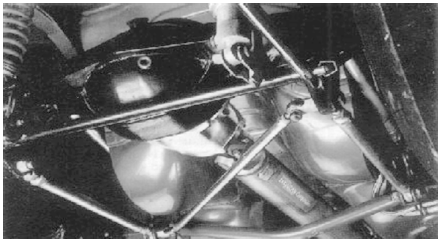 Kompozitni materijal: legura Al + čestice SiC
Hlađeni kočioni diskovi:
Materijal: AlSi12Mg + 20% SiC
Proces dobijanja: livenje sa umešavanjem
Karakteristike:    -otpornost na habanje veća nego kod livenih gvožđa
                              -mala toplotna provodljivost
Zamena za: 	livena gvožđa
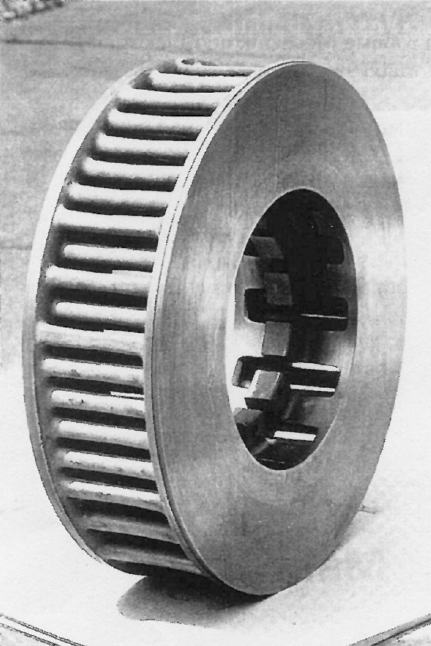 Kompozitni materijal: legura Al + čestice SiC
Strukturalni element u avio-industriji:
Materijal: AlCu4Mg2Zr + 15% SiC
Proces dobijanja: livenje pod pritiskom i kovanje
Karakteristike:	-modul elastičnosti E=100 GPa
				-gustina =2,8 g/cm3
				-čvrstoća Rm=540, Rp0,2%=413 MPa
				-dinamička čvrstoća D=240 MPa
				-energija udara KV=19,9 J
Zamena za: 	čelik,
				leg.Ti
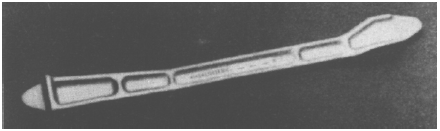 Kompozit: Melram 072
Ramovi za bicikle
Materijal: Legura Mg-Li + ~10% SiC
Proces dobijanja: sinterovanje istiskivanjem
Karakteristike:	modul elastičnosti: 63 GPa
				gustina: 1,107 g/cm3
Zamena za legure Al - za 18 % manja masa rama
Kompozit: legura Mg + SiC
Automobilska industrija:
Materijal: MgAl9ZnMn + 50% SiC
Proces dobijanja: livenje pod pritiskom
Karakteristike:	-modul elastičnosti E=102 GPa
				-mala gustina =2,59 g/cm3
				-čvrstoća Rm=503 MPa, Rp0,2%=426
				-izduženje A=1,3 %
Zamena za: 	legure Mg i Al (čak i duraluminijum)
Kompozit: TiAl6V4-TiC
Komponente automobilskih motora (12 i 15 % TiC)
- Značajno povećanje snage, smanjenje potrošnje i mase
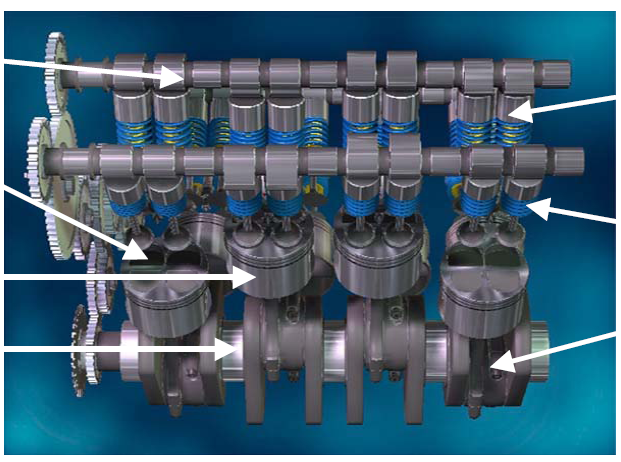 Bregasto vratilo 15 % TiC (-50 %)
Čašice podizača ventila 12% TiC (-30 %)
Klip 15 % TiC
Opruge ventila 12% TiC (-50 %)
Osovinice klipa 15 % TiC (-30 %)
Vijci klipnjača 12% TiC (-44%)
Kolenasto vratilo 15 % TiC (-44 %)
Kompozit: TiAl6V4-TiC
Komponente automobila
-Značajno smanjenje mase, inercionih sila – bolje performanse, manja potrošnja goriva
Kočioni klipovi 10 % TiC (-40 %)
Komponente menjača 10 % TiC (-50 %)
Naplatci 5 % TiC (-44 %)
Vratila menjača 12 % TiC (-40 %)
Pitanja-disperziono ojačani komp.mat.:

Koji su mehanizmi ojačavanja disperziono ojačanih kompozitnih materijala?
Koji je značaj veličine čestica?
Primena izraza za pravilo smeše na disperziono ojačane kompozitne materijale.
Zavisnost udela čestica na modul elastičnosti , zatezne karakteristike i otpornost na habanje.
Mikrostruktura disperziono ojačanih kompozitnih materijala.
6. Materijali čestica i osnove.
7. Metode dobijanja čestica (nabrojati i nacrtati).
8. Metode izrade disperziono ojačanih kompozitnih materijala (nabrojati i nacrtati).
9. Metode livenja disperziono ojačanih kompozitnih materijala (nabrojati i nacrtati).
10. Metode sinterovanja disperziono ojačanih kompozitnih materijala (nabrojati i nacrtati).